ΑΣΥΓΧΡΟΝΟΣ ΤΡΙΦΑΣΙΚΟΣ ΚΙΝΗΤΗΡΑΣ
Μέγιστη ροπή ή ροπή Ανατροπής  (Τmax)
Το σημείο ονομαστικής λειτουργίας βρίσκεται στη περιοχή ευσταθούς λειτουργίας και είναι το σημείο τομής της χαρακτηριστικής Τ = f (n) και της χαρακτηριστικής του φορτίου
Αύξηση του φορτίου, θα προκαλέσει μείωση των στροφών και αύξηση της κινούσας ροπής, με
    αποτέλεσμα την επαναφορά του συστήματος στο αρχικό σημείο λειτουργίας πριν τη διαταραχή.  
   Μείωσης του φορτίου, θα ακολουθήσει αύξηση των στροφών του κινητήρα και αλλαγή του προσήμου
   της κινούσας ροπής (επιβραδύνουσα ροπή), με αποτέλεσμα την επαναφορά του συστήματος στο αρχικό
    σημείο λειτουργίας πριν τη διαταραχή.
ΑΣΥΓΧΡΟΝΟΣ ΤΡΙΦΑΣΙΚΟΣ ΚΙΝΗΤΗΡΑΣ
Μέγιστη ροπή ή ροπή Ανατροπής  (Τmax)
Pοπή Εκκίνησης  (Τst) εάν θέσουμε όπου s =1
Για μηχανές τυλιγμένου δρομέα (δακτυλιοφόρες), μπορούμε να μεταβάλλουμε την αντίσταση R2, μεταβάλλοντας με αυτόν τον τρόπο κατά βούληση τις στροφές για τις οποίες θέλουμε τη μέγιστη ροπή. 
  Προσθέτοντας αντίσταση στο δρομέα, επιτυγχάνουμε τη
    μετακίνηση του σημείου ανατροπής προς τα αριστερά, δηλαδή
    σε μικρότερο αριθμό στροφών. 
  Με κατάλληλη επιλογή της προστιθέμενης ωμικής αντίστασης,
    μπορούμε να επιτύχουμε τη μέγιστη ροπή ακόμη και κατά την
    εκκίνηση.
Σχήμα 7.16: Παρεμβολή εξωτερικής ωμικής αντίστασης στο δρομέα
ΑΣΥΓΧΡΟΝΟΣ ΤΡΙΦΑΣΙΚΟΣ ΚΙΝΗΤΗΡΑΣ
Απλοποιημένος τύπος του Kloss 
Αν αμελήσουμε τις απώλειες χαλκού και του στάτη τότε:
Η χρησιμότητα του τύπου του Kloss έγκειται στο ότι, το κλάσμα   Τ/Τmax  , αποτελεί ένα μέτρο σύγκρισης ως προς τη δυνατότητα υπερφόρτισης του κινητήρα.
ΑΣΥΓΧΡΟΝΟΣ ΤΡΙΦΑΣΙΚΟΣ ΚΙΝΗΤΗΡΑΣ
Απλοποιημένος τύπος του Kloss 
Η τιμή του λόγου αυτού στους συνήθεις κινητήρες του εμπορίου, κυμαίνεται στα όρια
ΑΣΥΓΧΡΟΝΟΣ ΤΡΙΦΑΣΙΚΟΣ ΚΙΝΗΤΗΡΑΣ
Προσδιορισμός των παραμέτρων του ισοδύναμου κυκλώματος
Ο προσδιορισμός των παραμέτρων του απλοποιημένου ισοδύναμου κυκλώματος του σχ.7.8, σε αναλογία με το μετασχηματιστή, γίνεται από τις δοκιμές κενού φορτίου (no-load test)  και ακινητοποιημένου δρομέα (blocked-rotor test), καθώς επίσης  και τη μέτρηση των dc – αντιστάσεων των τυλιγμάτων του στάτη. H χαρακτηριστική κενού φορτίου μια ασύγχρονης μηχανής, μας δίνει πληροφορίες για το ρεύμα διέγερσης και τις απώλειες περιστροφής. Η δοκιμή αυτή, γίνεται εφαρμόζοντας στα τυλίγματα του στάτη τάσεις ονομαστικής τιμής και συχνότητας, σχ.7.18.
Δοκιμή κενού φορτίου
Λαμβάνουμε πληροφορίες για το ρεύμα διέγερσης και τις απώλειες περιστροφής 
Τα τυλίγματα του στάτη τροφοδοτούνται με τάσεις ονομαστικής τιμής και συχνότητας 
Μετρώνται, η Τάση, το Ρεύμα και η Ισχύς στην εν κενώ λειτουργία
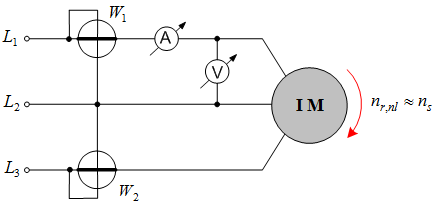 ΑΣΥΓΧΡΟΝΟΣ ΤΡΙΦΑΣΙΚΟΣ ΚΙΝΗΤΗΡΑΣ
Προσδιορισμός των παραμέτρων του ισοδύναμου κυκλώματος
Κατά τη δοκιμή κενού φορτίου, η  nr είναι πολύ κοντά στη ns .  Δηλαδή,  s → 0  και   R2 /s → ∞, 
με αποτέλεσμα κατά τη συγκεκριμένη δοκιμή με αρκετά καλή προσέγγιση μπορούμε να αμελήσουμε τον ισοδύναμο ανηγμένο κλάδο του τυλίγματος του δρομέα.
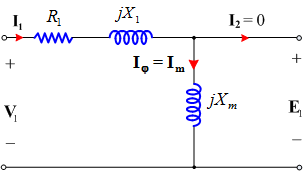 Σχήμα 7.19:   Απλοποιημένο ισοδύναμο κύκλωμα κατά τη δοκιμή κενού φορτίου
ΑΣΥΓΧΡΟΝΟΣ ΤΡΙΦΑΣΙΚΟΣ ΚΙΝΗΤΗΡΑΣ
Προσδιορισμός των παραμέτρων του ισοδύναμου κυκλώματος
Οι απώλειες περιστροφής κενού φορτίου (μηχανικές απώλειες τριβών και ανεμισμού, απώλειες μαγνητικής υστέρησης και δινορρευμάτων του πυρήνα του σιδηρομαγνητικού κυκλώματος), θεωρούνται σταθερές και ανεξάρτητες της ταχύτητας περιστροφής. Κατά τη δοκιμή κενού φορτίου, λόγω της σχεδόν μηδενικής ολίσθησης, οι απώλειες χαλκού του δρομέα με αρκετά καλή προσέγγιση αμελούνται.
Η συνολική αντίδραση κενού φορτίου
ΑΣΥΓΧΡΟΝΟΣ ΤΡΙΦΑΣΙΚΟΣ ΚΙΝΗΤΗΡΑΣ
Προσδιορισμός των παραμέτρων του ισοδύναμου κυκλώματος
Δοκιμή Βραχυκύκλωσης
Λαμβάνουμε πληροφορίες για τις αντιδράσεις σκέδασης των τυλιγμάτων στάτη και δρομέα. 
Ακινητοποιούμε (μπλοκάρουμε) το δρομέα, έτσι ώστε να μη μπορεί να περιστραφεί και εφαρμόζουμε τάση στα τυλίγματα του στάτη. 
Η τάσης τροφοδοσίας αυξάνεται βαθμιαία μέχρι ο κινητήρας να απορροφά από το δίκτυο το ονομαστικό του ρεύμα
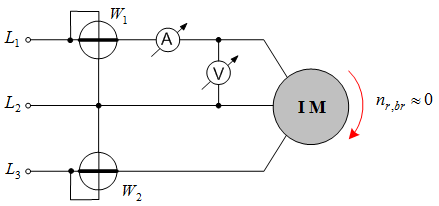 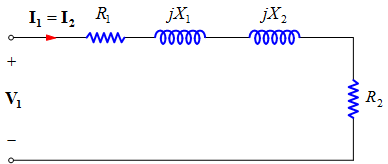 Επειδή η δοκιμή ακινητοποιημένου δρομέα, γίνεται με μειωμένη τάση, το ρεύμα διέγερσης είναι μικρό ποσοστό του ονομαστικού ρεύματος και επομένως ο παράλληλος κλάδος μαγνήτισης μπορεί να αμεληθεί.
ΑΣΥΓΧΡΟΝΟΣ ΤΡΙΦΑΣΙΚΟΣ ΚΙΝΗΤΗΡΑΣ
Προσδιορισμός των παραμέτρων του ισοδύναμου κυκλώματος
Υπολογισμός παραμέτρων
Η αντίδραση μαγνήτισης
ΑΣΥΓΧΡΟΝΟΣ ΤΡΙΦΑΣΙΚΟΣ ΚΙΝΗΤΗΡΑΣ
Προσδιορισμός των παραμέτρων του ισοδύναμου κυκλώματος
Η τιμή της ωμικής αντίστασης  R1 του τυλίγματος του στάτη, υπολογίζεται με απ’ ευθείας μέτρηση με Σ.Ρ. στα τυλίγματα του στάτη. Επομένως, η αντίστοιχη τιμή της ωμικής αντίστασης R2 του τυλίγματος του δρομέα, είναι:
ΑΣΥΓΧΡΟΝΟΣ ΤΡΙΦΑΣΙΚΟΣ ΚΙΝΗΤΗΡΑΣ
Επίδραση της τάσης στη χαρακτηριστική ροπής-στροφών, με f = ct

Μια από τις μεθόδους ελέγχου των στροφών του ασύγχρονου κινητήρα όχι ιδιαιτέρα αποδοτική όμως είναι η μεταβολή του μεγέθους της τάσης τροφοδοσίας  

Για σταθερή συχνότητα προκύπτει:
Αντίθετα για  f = ct, η ολίσθηση για την οποία έχουμε τη μέγιστη ροπή, είναι σταθερή και ανεξάρτητη της τάσης τροφοδοσίας.
ΑΣΥΓΧΡΟΝΟΣ ΤΡΙΦΑΣΙΚΟΣ ΚΙΝΗΤΗΡΑΣ
H χαρακτηριστική ροπής-στροφών του ασύγχρονου κινητήρα, για διάφορες τιμές του μεγέθους της τάσης τροφοδοσίας (για σταθερή συχνότητα), θα έχει τη μορφή του σχ.7.25.
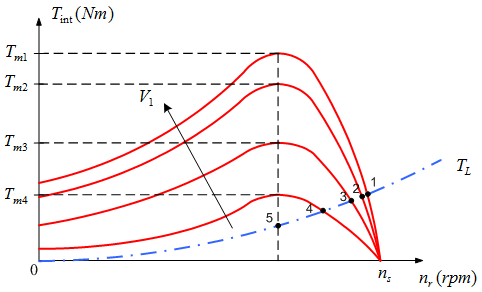 Από το σχ.7.25, είναι προφανής η σημαντική εξάρτηση του σημείου ανατροπής (μέγιστη ροπή) από τη μεταβολή του μεγέθους της τάσης τροφοδοσίας. Εάν π.χ. το μέγεθος της τάσης η τάση υποδιπλασιαστεί, το σημείο ανατροπής υποτετραπλασιάζεται.
Επίσης, από την εξέταση μιας τυχαίας χαρακτηριστικής φορτίου (π.χ. ενός φυγοκεντρικού ανεμιστήρα, διακεκομμένη γραμμή, σχ.7.25) είναι προφανές ότι, η ελάχιστη δυνατή ταχύτητα αντιστοιχεί σε κάποια τάση, έστω   , για την οποία η χαρακτηριστική ροπής του φορτίου τέμνει την αντίστοιχη χαρακτηριστική του κινητήρα, στο σημείο ανατροπής (π.χ. σημείο "5", σχ.7.25). Δηλαδή, η περιοχή ρύθμισης, περιορίζεται στο διάστημα
Οι περισσότερο κατάλληλοι κινητήρες, για τον έλεγχο των στροφών με τη μεταβολή της τάσης τροφοδοσίας, είναι εκείνοι που ανήκουν στην κλάση "D" (σύμφωνα με τους Αμερικάνικους κανονισμούς, ANSI/NEMA), διότι το σημείο ανατροπής παρουσιάζεται σε πολύ υψηλότερη ολίσθηση έναντι των υπόλοιπων κατηγοριών.
ή
Σχήμα 7.25: Επίδραση του μεγέθους της τάσης τροφοδοσίας στη  χαρακτηριστική ροπής - στροφών του ασύγχρονου τριφασικού κινητήρα
ΑΣΥΓΧΡΟΝΟΣ ΤΡΙΦΑΣΙΚΟΣ ΚΙΝΗΤΗΡΑΣ
Επίδραση της τάσης στη χαρακτηριστική ροπής-στροφών, με f = ct

Η χαρακτηριστική ροπής στροφών του ασύγχρονου τριφασικού κινητήρα για διάφορες τιμές του μεγέθους της τάσης τροφοδοσίας (για σταθερή ταχύτητα ) θα έχει τη μορφή του παρακάτω σχήματος
ΑΣΥΓΧΡΟΝΟΣ ΤΡΙΦΑΣΙΚΟΣ ΚΙΝΗΤΗΡΑΣ
Επίδραση της τάσης στη χαρακτηριστική ροπής-στροφών, με f = ct    














Από το σχήμα είναι προφανής  η σημαντική εξάρτηση του σημείου ανατροπής (μέγιστη ροπή)από τη μεταβολή του μεγέθους της τάσης τροφοδοσίας. Εαν π.χ το μέγεθος της τάσης υποδιπλασιαστεί , το σημείο ανατροπής υποτετραπλασιάζεται. Επίσης από την εξέταση μιας τυχαίας χαρακτηριστικής φορτίου( π.χ ενός φυγοκεντρικού ανεμιστήρα , διακεκομμένη γραμμή)  είναι προφανές ότι η ελάχιστη δυνατή ταχύτητα αντιστοιχεί σε κάποια τάση , έστω V1’ για την οποία η χαρακτηριστική ροπής του φορτίου τέμνει την αντίστοιχη την αντίστοιχη χαρακτηριστική του κινητήρα , στο σημείο ανατροπής (πχ στο σημείο  5)
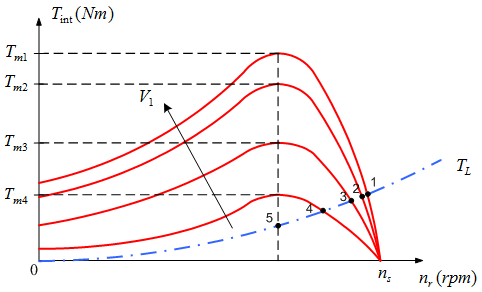 ΑΣΥΓΧΡΟΝΟΣ ΤΡΙΦΑΣΙΚΟΣ ΚΙΝΗΤΗΡΑΣ
Επίδραση της τάσης στη χαρακτηριστική ροπής-στροφών, με f = ct    

Δηλαδή η περιοχή ρύθμισης περιορίζεται στιο διάστημα
ΑΣΥΓΧΡΟΝΟΣ ΤΡΙΦΑΣΙΚΟΣ ΚΙΝΗΤΗΡΑΣ
Επίδραση της της συχνότητας στη χαρακτηριστική ροπής-στροφών
Η μεταβολή των στροφών ενός ασύγχρονου 3Φ κινητήρα επιτυγχάνεται:
  Με τη γραμμική μεταβολή της συχνότητας τροφοδοσίας του στάτη χρησιμοποιώντας ηλεκτρονικά ισχύος (αντιστροφείς)
     
  Με τη τοποθέτηση περισσοτέρων του ενός τυλιγμάτων στο στάτη με διαφορετικό αριθμό πόλων (π.χ. κινητήρας δυο ταχυτήτων, συνδεσμολογία Dahlader, ανελκυστήρες κ.λπ.)
ΑΣΥΓΧΡΟΝΟΣ ΤΡΙΦΑΣΙΚΟΣ ΚΙΝΗΤΗΡΑΣ
Σταθερή τάση και μεταβαλλόμενη συχνότητα
Με τη μέθοδο αυτή, ο έλεγχος των στροφών επιτυγχάνεται με τη μεταβολή της συχνότητας της τάσης τροφοδοσίας, διατηρώντας το μέγεθός της σταθερό.
Με την αύξηση της συχνότητας, ελαττώνεται η ικανότητα φόρτισης σε ροπή του κινητήρα. 
Σε χαμηλές συχνότητες, έχουμε ελάττωση των επαγωγικών αντιδράσεων και αύξηση των επιμέρους ρευμάτων.
Επίσης η ροπή ανατροπής αυξάνει, αυξάνοντας ταυτόχρονα και η ικανότητα φόρτισης του κινητήρα. 
Χρήση της μεθόδου: σε συστήματα τα οποία απαιτούν υψηλές ροπές εκκίνηση και σε χαμηλές ταχύτητες και αρκετά μικρότερες ροπές σε υψηλές ταχύτητες (π.χ. συστήματα κίνησης, έλξης).
Σχήμα 7.27:  Χαρακτηριστικές ροπής-στροφών ασύγχρονου κινητήρα. Σταθερή τάση - μεταβαλλόμενη συχνότητα.
ΑΣΥΓΧΡΟΝΟΣ ΤΡΙΦΑΣΙΚΟΣ ΚΙΝΗΤΗΡΑΣ
Επίδραση της ρύθμισης του λόγου V/f
Για την αποδοτικότερη χρησιμοποίηση των μαγνητικών χαρακτηριστικών του σιδηρομαγνητικού κυκλώματος, στα συστήματα ελέγχου των στροφών των ασύγχρονων κινητήρων, η μεταβολή της συχνότητας συνοδεύεται από ανάλογη μεταβολή του μεγέθους της τάσης τροφοδοσίας, έτσι ώστε η μαγνητική ροή στο διάκενο να διατηρείται στη μέγιστη δυνατή τιμή.
Από το σχ.7.25, είναι εμφανής η μείωση της ροπής ανατροπής στις χαμηλές συχνότητες λειτουργίας (πρακτικά κάτω των
Σχήμα 7.28: Χαρακτηριστικές ροπής-στροφών.
).
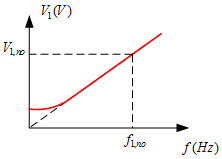 Η μείωση αυτή, οφείλεται στη μείωση της ροής διακένου, λόγω της επίδρασης της ωμικής αντίστασης του τυλίγματος τυμπάνου (σχ.7.29).
Για λειτουργία με ονομαστικό ρεύμα, η πτώση τάσης στην ωμική αντίσταση του τυλίγματος του στάτη έχει το ίδιο μέγεθος για όλες τις συχνότητες, με αποτέλεσμα να αποτελεί ένα αρκετά σημαντικό ποσοστό της τάσης τροφοδοσίας στις χαμηλές συχνότητες λειτουργίας, σε σχέση με το αντίστοιχο ποσοστό στις υψηλές συχνότητες (όπου η επίδραση της μπορεί κάλλιστα να αμεληθεί).
στις χαμηλές συχνότητες για τη διατήρηση  της μαγνητικής ροής
Σχήμα 7.29:  Διόρθωση του λόγου
ΑΣΥΓΧΡΟΝΟΣ ΤΡΙΦΑΣΙΚΟΣ ΚΙΝΗΤΗΡΑΣ
Ταξινόμηση κινητήρων επαγωγής
Η μορφή των παραπάνω χαρακτηριστικών, οφείλεται κυρίως στη διαφορετική σχεδίαση του δρομέα. 
  Οι κινητήρες των κατηγοριών Α και D είναι απλού κλωβού, ενώ 
  Οι κινητήρες των κατηγοριών B και C είναι διπλού κλωβού. 
   Από άποψη εφαρμογών:
   Οι κινητήρες των κατηγοριών Α και Β είναι γενικής χρήσης, με κύριες εφαρμογές σε ανεμιστήρες,
     αντλίες, φυσητήρες, εργαλειομηχανές, κλπ.
  Οι κινητήρες της κατηγορίας C, χρησιμοποιούνται κυρίως σε συμπιεστές και μεταφορικές ταινίες. 
  Οι κινητήρες της κατηγορίας D, λόγω της υψηλής ολίσθησης κανονικής λειτουργίας, παρουσιάζουν αυξημένες απώλειες χαλκού και μειωμένη απόδοση. Χρησιμοποιούνται για φορτία μεγάλης αδράνειας, 
π.χ. στράντζες, πρέσες, ψαλίδια κλπ. Είναι δε οι περισσότεροι κατάλληλοι κινητήρες, για ρύθμιση στροφών με μεταβολή της τάσης τροφοδοσίας, καθόσον το σημείο ανατροπής παρουσιάζεται σε πολύ υψηλή ολίσθηση. Επίσης, οι κινητήρες της κατηγορίας αυτής παρουσιάζουν μικρότερους χρόνους εκκίνησης έναντι των υπολοίπων κατηγοριών, γεγονός το οποίο τους κάνει ιδιαίτερα κατάλληλους για λειτουργίες που απαιτούν μεγάλη συχνότητα εκκινήσεων-διακοπών (π.χ. έλξη, κρουστικά φορτία, κλπ.).
ΑΣΥΓΧΡΟΝΟΣ ΤΡΙΦΑΣΙΚΟΣ ΚΙΝΗΤΗΡΑΣ
Μέθοδοι εκκίνησης
Ο 3Φ ασύγχρονος κινητήρας κατά την απ’ ευθείας εκκίνηση απορροφά (5 ÷ 8)Ιον

Αυξημένα ρεύματα εκκίνησης, μπορούν να προκαλέσουν:
  Τη βύθιση της τάσης του δικτύου, 
  Ισχυρές απώλειες χαλκού (PCu ~ Ist2)  στα τυλίγματα του κινητήρα και επομένως θερμική καταπόνηση 
    των μονώσεων των τυλιγμάτων
Μια διάταξη εκκίνησης, εξασφαλίζει:
  Περιορισμό του ρεύματος εκκίνησης σε ασφαλή τιμή
  Περιορισμένη βύθιση τάσης κατά την εκκίνηση (Σύμφωνα με τη Δ.Ε.Η., δεν πρέπει να υπερβαίνει το 5%). 
  Απαιτούμενη ροπή εκκίνησης για την εκκίνηση του φορτίου, με όσο το δυνατό μικρότερο ρεύμα.
ΑΣΥΓΧΡΟΝΟΣ ΤΡΙΦΑΣΙΚΟΣ ΚΙΝΗΤΗΡΑΣ
Μέθοδοι εκκίνησης 

Οι επικρατέστερες διατάξεις εκκίνησης με ρύθμιση της τάσης τροφοδοσίας είναι:

  Με διακόπτη αστέρα-τριγώνου (Υ/Δ)
  Με αυτομετασχηματιστή
  Με τριφασικό μετατροπέα Ε.Ρ./Ε.Ρ. (Soft-starter)
  Με αντιστάσεις στο δρομέα (για δακτυλιοφόρους κινητήρες)
Όλες οι προαναφερθείσες μέθοδοι, παρέχουν χαμηλές ροπές εκκίνησης και ως εκ τούτου για ομαλή εκκίνηση, απαιτείται το αρχικό φορτίο στον άξονα του κινητήρα να είναι και αυτό κατάλληλα ελαττωμένο.
ΑΣΥΓΧΡΟΝΟΣ ΤΡΙΦΑΣΙΚΟΣ ΚΙΝΗΤΗΡΑΣ
Μέθοδοι εκκίνησης 

Στους δακτυλιοφόρους κινητήρες, είναι δυνατόν να έχουμε ελαττωμένα ρεύματα εκκίνησης με υψηλές ροπές εκκίνησης, με την παρεμβολή αντίστασης στο δρομέα. Προσθέτοντας αντίσταση, επιτυγχάνουμε τη μετακίνηση του σημείου ανατροπής σε μικρότερες ταχύτητες. Με την επιλογή αντίστασης κατάλληλης τιμής, μπορεί να έχουμε τη μέγιστη ροπή κατά την εκκίνηση. Η μεταβολή αυτή της αντίστασης, είναι δυνατόν να γίνει μηχανικά μέσω κλασικών εκκινητών ή ηλεκτρονικά μέσω κατάλληλων κυκλωμάτων.
ΑΣΥΓΧΡΟΝΟΣ ΤΡΙΦΑΣΙΚΟΣ ΚΙΝΗΤΗΡΑΣ
Εκκίνηση με διακόπτη αστέρα τριγώνου ( Υ/Δ )
Αρχικά  ο κινητήρας είναι συνδεδεμένος σε αστέρα (Υ), με αποτέλεσμα η φασική τάση των τυλιγμάτων τυμπάνου να είναι μικρότερη σε μέγεθος από την αντίστοιχη πολική τάση κατά        φορές. Ο κινητήρας αρχίζει να περιστρέφεται και μετά από σύντομο χρονικό διάστημα, όπου η ταχύτητα περιστροφής (και κατ’ επέκταση η επαγόμενη Α.Η.Ε.Δ.) έχει φτάσει σε ικανοποιητικά επίπεδα, γίνεται η μεταγωγή στο τρίγωνο όπου πλέον ο κινητήρας τροφοδοτείται με την ονομαστική τάση.
ΑΣΥΓΧΡΟΝΟΣ ΤΡΙΦΑΣΙΚΟΣ ΚΙΝΗΤΗΡΑΣ
Εκκίνηση με αυτομετασχηματιστή 
Η τάση τροφοδοσίας του τριφασικού τυλίγματος του στάτη μπορεί να αυξηθεί γραμμικά μέσω ενός τριφασικού αυτομετασχηματιστή από  μηδενική τιμή μέχρι και την ονομαστική τιμή.
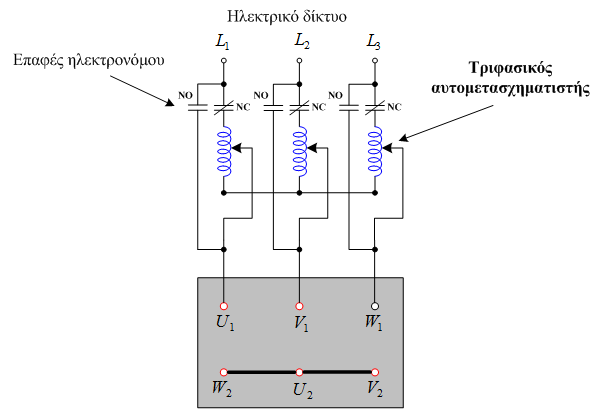 Η συγκεκριμένη μέθοδος εκκίνησης είναι κατάλληλη για φορτία που απαιτούν μικρή ροπή εκκίνησης.
Η βαθμιαία αύξηση της τάσης, μπορεί να γίνεται είτε χειροκίνητα είτε αυτόματα μέσω καταλλήλου ηλεκτροκίνητου μηχανισμού. 

Μετά την ολοκλήρωση της διαδικασίας της εκκίνησης, ο αυτομετασχηματιστής τίθεται εκτός λειτουργίας μέσω των επαφών ηλεκτρονόμου και ο κινητήρας τροφοδοτείται πλέον απευθείας από το δίκτυο.
ΑΣΥΓΧΡΟΝΟΣ ΤΡΙΦΑΣΙΚΟΣ ΚΙΝΗΤΗΡΑΣ
Ηλεκτρονική εκκίνηση (soft-starting)
O ηλεκτρονικός εκκινητής, είναι στην ουσία ένα τριφασικό triac.
ΑΣΥΓΧΡΟΝΟΣ ΤΡΙΦΑΣΙΚΟΣ ΚΙΝΗΤΗΡΑΣ
Ηλεκτρονική εκκίνηση (soft-starting) 

Με τη συγκεκριμένη μέθοδο εκκίνησης, έχουμε τη δυνατότητα της συνεχούς και βαθμιαίας αύξησης  της
    τάσης τροφοδοσίας του κινητήρα (από το μηδέν έως την ονομαστική τιμή), με ρυθμό που καθορίζεται
    εύκολα από το κύκλωμα ελέγχου του μετατροπέα. 
  Γραμμική μεταβολή της τάσης εκκίνησης
  Υπάρχει η δυνατότητα επιλογής της χρονικής διάρκειας της γραμμικής  αύξησης της τάσης, έτσι ώστε ο
     κινητήρας να προσαρμόζεται στις απαιτήσεις του εκάστοτε φορτίου του. 
  Αμέσως μετά την ολοκλήρωση της  διαδικασίας της εκκίνησης, βραχυκυκλώνονται τα διακοπτικά στοιχεία
    του μετατροπέα και ο κινητήρας τροφοδοτείται απευθείας από το δίκτυο. 
  Επιπλέον, κατά τη διακοπή, η τάση τροφοδοσίας του κινητήρα δεν μηδενίζεται ακαριαία αλλά προοδευτικά
    με κάποιο συγκεκριμένο ρυθμό (soft-stopping),  που μπορούμε να επιλέξουμε από το κύκλωμα ελέγχου. 
Προφανώς και η συγκεκριμένη μέθοδος εκκίνησης, είναι κατάλληλη για φορτία που δεν απαιτούν υψηλές ροπές κατά την εκκίνηση.
ΑΣΥΓΧΡΟΝΟΣ ΤΡΙΦΑΣΙΚΟΣ ΚΙΝΗΤΗΡΑΣ
Εκκίνηση με αντιστάσεις στο δρομέα
ΑΣΥΓΧΡΟΝΟΣ ΤΡΙΦΑΣΙΚΟΣ ΚΙΝΗΤΗΡΑΣ
Εκκίνηση με αντιστάσεις στο δρομέα

Αυτή μέθοδος εκκίνησης, είναι εφαρμόσιμη μόνο σε δακτυλιοφόρους κινητήρες και είναι κατάλληλη για φορτία που παρουσιάζουν υψηλή στατική ροπή είτε μεγάλη αδράνεια.


Η μεταβολή της αντίστασης μπορεί να γίνεται σε βήματα ή και γραμμικά, χειροκίνητα ή και αυτόματα.
  Η παρεμβολή πρόσθετης ωμικής αντίστασης στο τύλιγμα του δρομέα, έχει σαν αποτέλεσμα, τη μετακίνηση του σημείου ανατροπής σε μεγαλύτερες ολισθήσεις (μικρότερες ταχύτητες) και την ταυτόχρονη αύξηση του μεγέθους της ροπής εκκίνησης. 
   
  Η αύξηση της ροπής εκκίνησης συνοδεύεται με αντίστοιχη μείωση του ρεύματος κατά την εκκίνησης, καθιστώντας τη συγκεκριμένη μέθοδο εκκίνησης την ιδανικότερη από όλες τις προηγούμενες μεθόδους. 
    
  Η αύξηση όμως της ωμικής αντίστασης του δρομέα έχει σαν αποτέλεσμα τη μείωση  της απόδοσης στη μόνιμη κατάσταση λειτουργίας, λόγω της υψηλής ολίσθησης και των αυξημένων απωλειών χαλκού στατυλίγματα του δρομέα. Για το λόγο αυτό, η πρόσθετη εξωτερική αντίσταση θα πρέπει να τίθεται εκτός, μετά την ολοκλήρωση της εκκίνησης.
ΑΣΥΓΧΡΟΝΟΣ ΤΡΙΦΑΣΙΚΟΣ ΚΙΝΗΤΗΡΑΣ
Μέθοδοι πέδησης ασύγχρονων τριφασικών κινητήρων
Η Δυναμική πέδηση επιτυγχάνεται με την απότομη αλλαγή της φοράς περιστροφής του μαγνητικού πεδίου του τυλίγματος του στάτη, αλλάζοντας τη διαδοχή δύο οποιονδήποτε από τις τρεις φάσεις της τάσης τροφοδοσίας
ΑΣΥΓΧΡΟΝΟΣ ΤΡΙΦΑΣΙΚΟΣ ΚΙΝΗΤΗΡΑΣ
Μέθοδοι πέδησης ασύγχρονων τριφασικών κινητήρων
Τη στιγμή της εναλλαγής της φοράς περιστροφής του πεδίου (ολίσθηση s), ο δρομέας συνεχίζει και κινείται με την ίδια φορά περιστροφής (αλλά με ολίσθηση ( 2-s )) . 
      
   Η αναπτυσσόμενη ηλεκτρική ροπή αλλάζει πρόσημο και προστίθεται με τη ροπή του φορτίου , ώστε να επαναφέρει τον κινητήρα στη σωστή φορά περιστροφής.
     
   Η παραγόμενη μηχανική ισχύς στην περιοχή λειτουργίας, 2 < s < 1, είναι αρνητική. Οι απώλειες χαλκού του δρομέα είναι αρκετά υψηλές, καθόσον είναι ίσες με το άθροισμα της ισχύος διακένου και της μηχανικής ισχύος στον άξονα περιστροφής. 
     
     

Για το σταμάτημα του κινητήρα χρειάζεται ένας αισθητήρας ταχύτητας, για να αποσυνδεθεί ο κινητήρας από το δίκτυο, μόλις οι στροφές φτάσουν κοντά στο μηδέν. Διαφορετικά ο κινητήρας θα αλλάξει φορά περιστροφής.
ΑΣΥΓΧΡΟΝΟΣ ΤΡΙΦΑΣΙΚΟΣ ΚΙΝΗΤΗΡΑΣ
Μέθοδοι πέδησης ασύγχρονων τριφασικών κινητήρων
Στην Δυναμική Πέδησης με Σ.Ρ., το τύλιγμα του στάτη αποσυνδέεται από το δίκτυο του Ε.Ρ. και τροφοδοτείται με Σ.Ρ., μέσω κατάλληλης ανορθωτικής διάταξης.
ΑΣΥΓΧΡΟΝΟΣ ΤΡΙΦΑΣΙΚΟΣ ΚΙΝΗΤΗΡΑΣ
Μέθοδοι πέδησης ασύγχρονων τριφασικών κινητήρων
Η μηχανή λειτουργεί ως σύγχρονη γεννήτρια με ανεστραμμένα τα τυλίγματα διέγερσης και τυμπάνου. (το τύλιγμα διέγερσης βρίσκεται στο σταθερό μέρος, ενώ το τύλιγμα του δρομέα αποτελεί το τύλιγματυμπάνου της γεννήτριας). 

Η κινητική ενέργεια των στρεφόμενων μαζών του συστήματος, μετατρέπεται σε θερμική ενέργεια στο ωμικό μέρος του τυλίγματος του δρομέα. 
    

Ένα πλεονέκτημα της μεθόδου αυτής σε σχέση με την προηγούμενη είναι ότι, μετά το μηδενισμό των στροφών δεν υπάρχει ο κίνδυνος της επανεκκίνησης, δηλαδή η μηχανή σταματάει ολοκληρωτικά.